閱1-1繪本書真好看
教育部增置國小圖書教師輔導與教育訓練計畫
圖書資訊利用教育教學綱要及教學設計小組
設計者：閱讀素養設計小組
1
國小圖書資訊利用教育課程綱要及教案設計小組
主持人：國立臺灣師範大學圖資所陳昭珍教授
圖書館利用小組：臺北市萬興國民小學曾品方老師
　　　　　　　　　新北市土城國民小學謝春貞老師
　　　　　　　　　桃園市建德國民小學郭靜如老師
　　　　　　　　　臺中市九德國民小學廖英秀老師
閱 讀 素 養 小組：臺北市私立再興小學廖淑霞老師
　　　　　　　　    臺北市民生國民小學黃宏輝老師
　　　　　　　　    臺北市龍安國民小學高毓屏老師
　　　　　　　    　新北市海山國民小學邱薏婷老師
資 訊 素 養 小組：桃園市石門國民小學陳芳雅老師
　　　　　　　　    基隆市仁愛國民小學林心茹老師
　　　　　　　　    桃園市龍星國民小學傅宓慧老師
　　　　　　　　    臺南市文化國民小學林秀娟老師
　　　　　　　    　臺東縣新生國民小學朱惠美老師
臺  師  大  團  隊：國立臺灣師範大學圖資所鄭水柔助理
        國立臺灣師範大學圖資所趙子萱助理
        國立臺灣師範大學圖資所温宜琳助理
2
大綱
綱要構面：閱讀素養
綱要編號：閱1-1
學習單元：閱讀媒材&閱讀活動&閱讀態度
授課年級：一年級
教學主題：認識繪本
教學活動：繪本書真好看(共6節)
教學內容
活動一：繪本書真好看（一節）
活動二：預測好好玩（一節）
活動三：閱讀超神奇種子鋪（兩節）
活動四：製作種子商品卡（一節）
活動五：一起到圖書館看繪本（一節）
圖書館活動：超神奇種子鋪作品展
主題書展：超神奇系列書vs超神奇作家
教學目標
閱讀媒材：樂於接觸繪本
閱讀活動：
認識繪本
運用預測與圖像策略
生活領域跨域結合
閱讀態度：能喜愛閱讀繪本，並樂於和家人分享。
學習目標
學習圖像和預測策略，增進對文本的理解與故事內容的重述。
學習推論和故事結構策略，找出句子和段落間的因果關係，增進理解文本內容的技巧。
教學流程
活動一：繪本書真好看(介紹繪本)
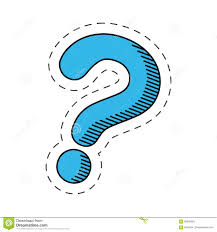 什麼是繪本?
Picture Book
圖
文
圖畫書
+
活動一：繪本書真好看(介紹繪本)
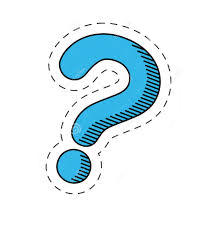 如何讀繪本?
讀
圖畫
讀
文字
+
活動一：繪本書真好看(介紹繪本)
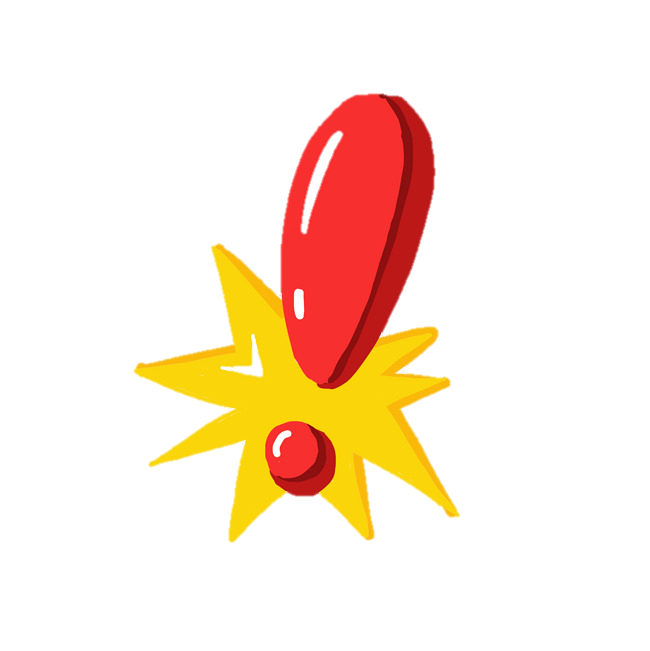 我們可以輕鬆地讀出文字，卻常常忽略了圖畫要告訴我們的訊息。
讀
圖畫
讀
文字
+
讀圖畫(顏色)－顏色心情連連看
不同的顏色，帶給讀者不同的情緒感覺喔
暴怒
心情不好
可怕
舒適
讀圖畫(顏色)
圖取自《When Sophie gets angry-really really angry》/Scholastic Book Services, Inc.
不同的顏色，傳達主角不同的心情
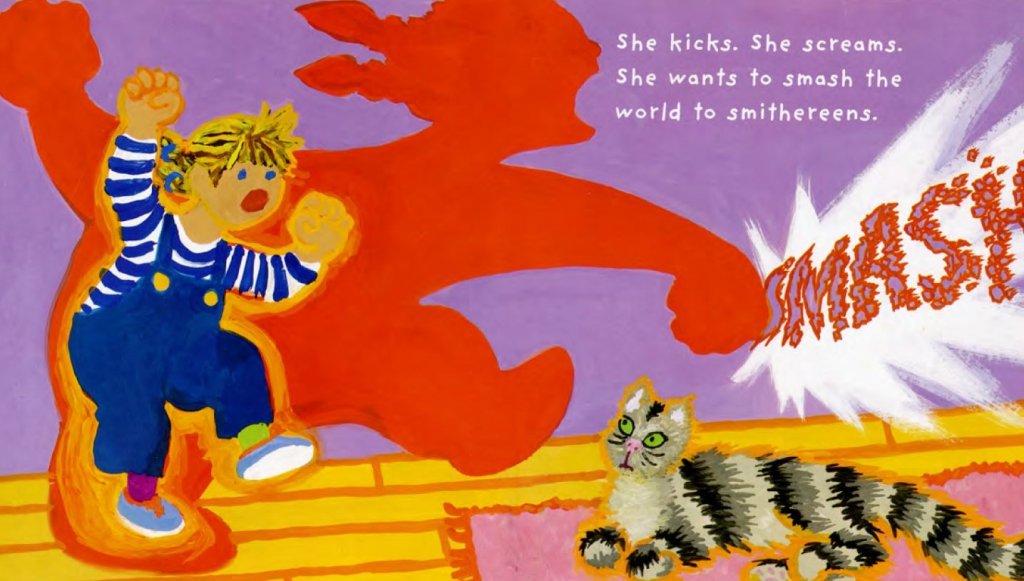 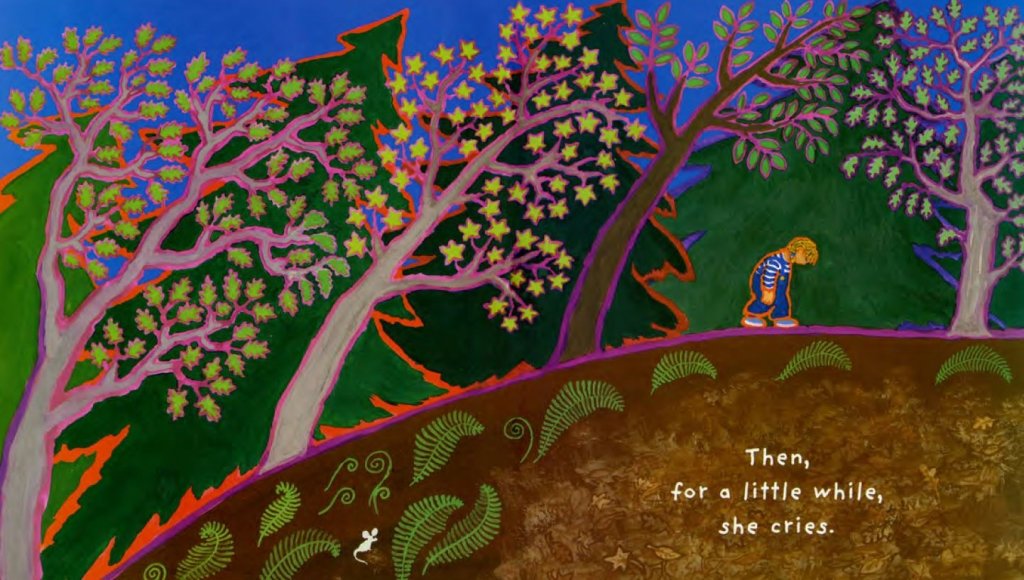 生氣暴怒的
鬱悶、不安的
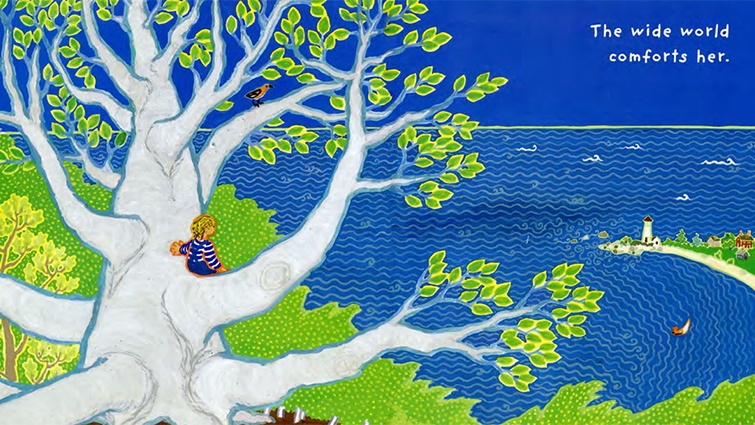 平和、舒適的
讀圖畫(顏色)
圖取自《朱家故事》/漢聲雜誌
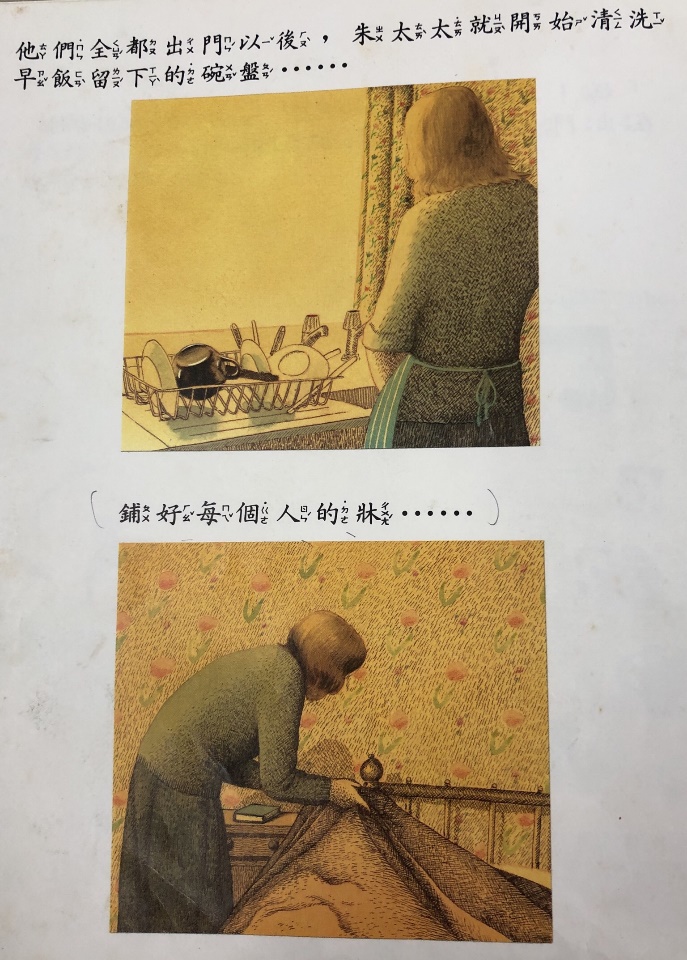 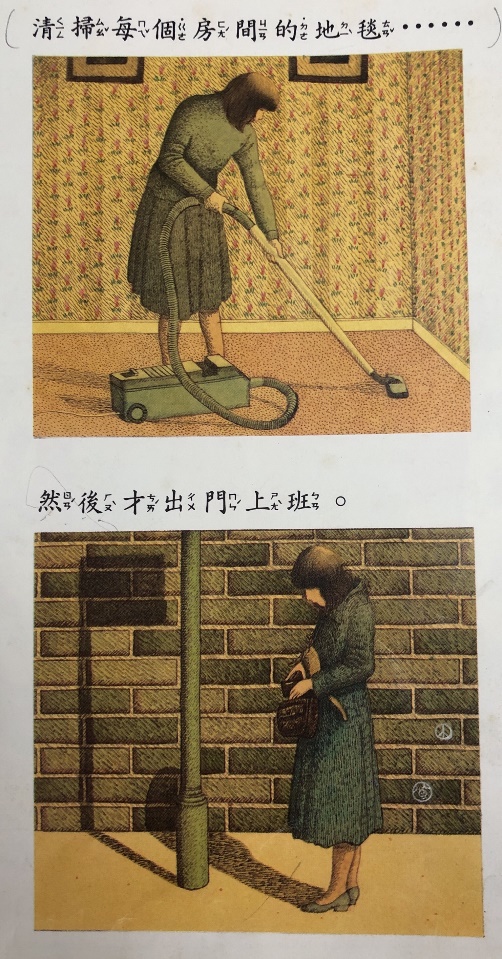 畫面的顏色、「沒有露臉」的媽媽，繪者想表達的媽媽的心情是?
文字沒有說出媽媽的心情，但圖畫表露無遺。
讀圖畫(顏色+細節)
圖取自《一個不能沒有禮物的日子》/和英出版社
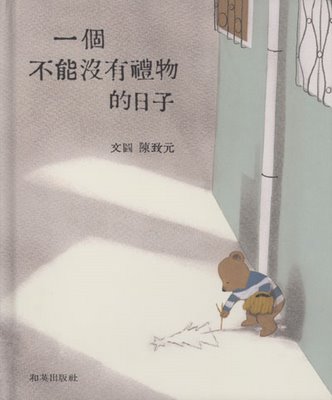 封面的顏色透露出主角的心情是怎樣的呢？你發現了嗎？
一個不能沒有禮物的日子，是什麼日子呢？圖畫想說的細節，你發現了嗎？
讀圖畫(細節)
圖取自《我爸爸》/格林文化出版社
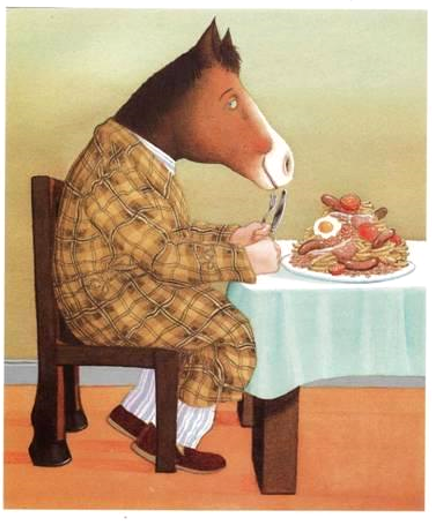 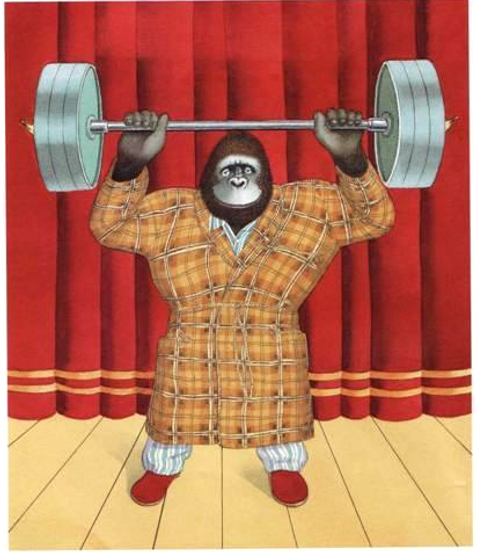 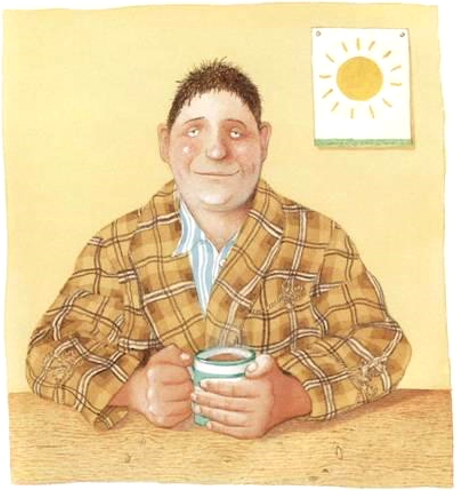 他像大猩猩一樣強壯。
我爸爸吃得像馬一樣多。
穿著同樣的睡衣，但樣子卻換成了馬、猩猩。
直接把爸爸的樣子換成了動物，
圖畫加強了文字表達的力量，相當有趣。
這是我爸爸，他真的很棒！
讀圖畫(細節)
圖取自《怪獸的字典有困難》/國語日報出版社
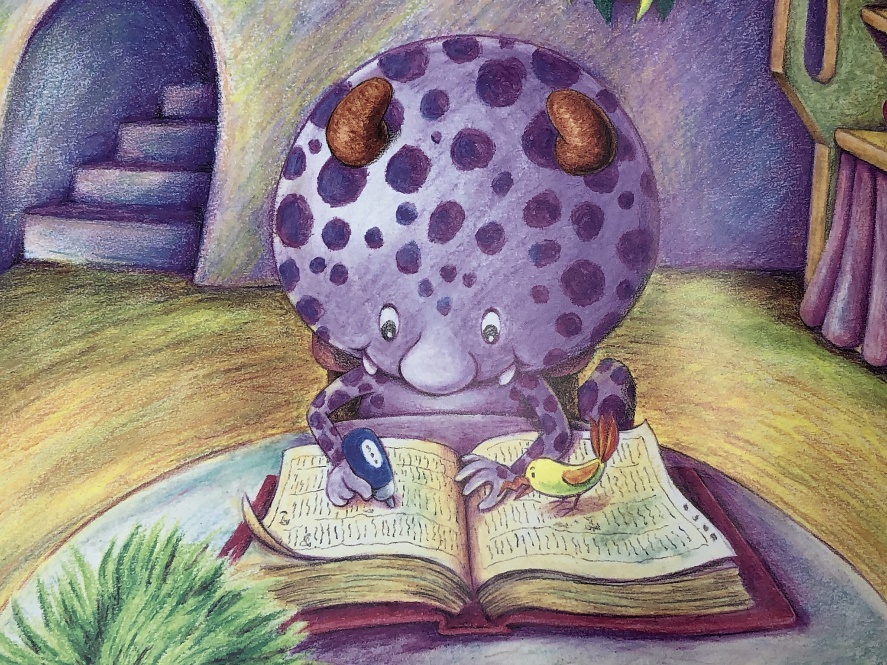 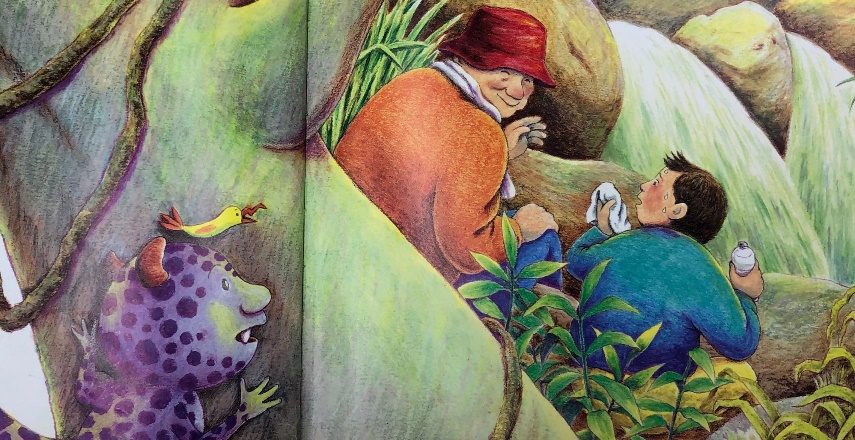 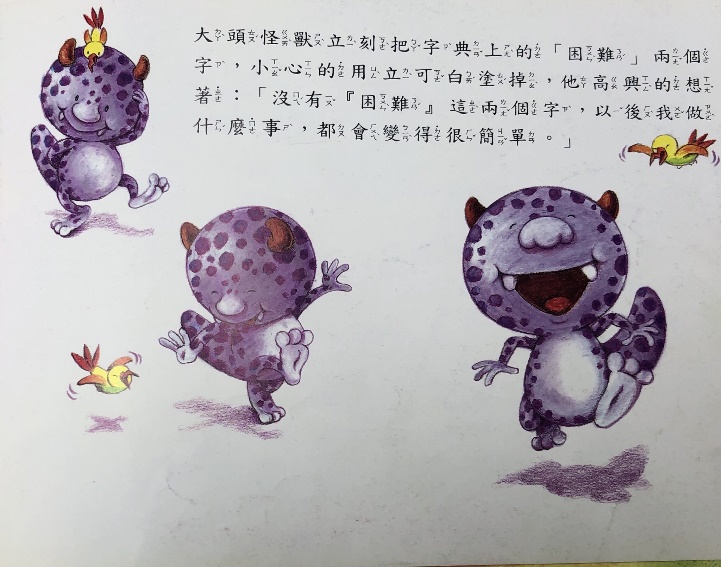 繪者常在圖畫裡藏著一個重複出現的小角色，就好像是作者化身在繪本裡參與故事，也可以把這個小角色想像成讀者你喔！
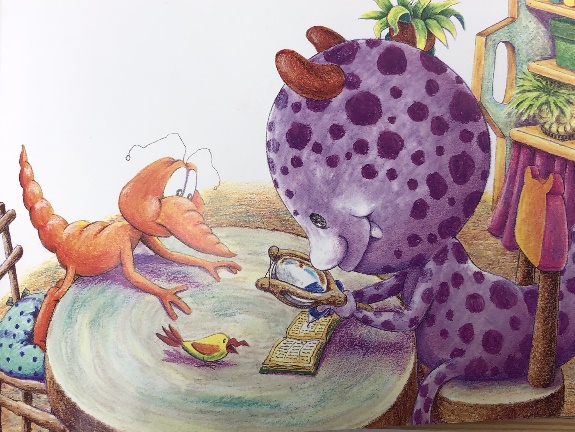 讀圖畫(細節)
圖取自《爸爸山》/聯經出版公司
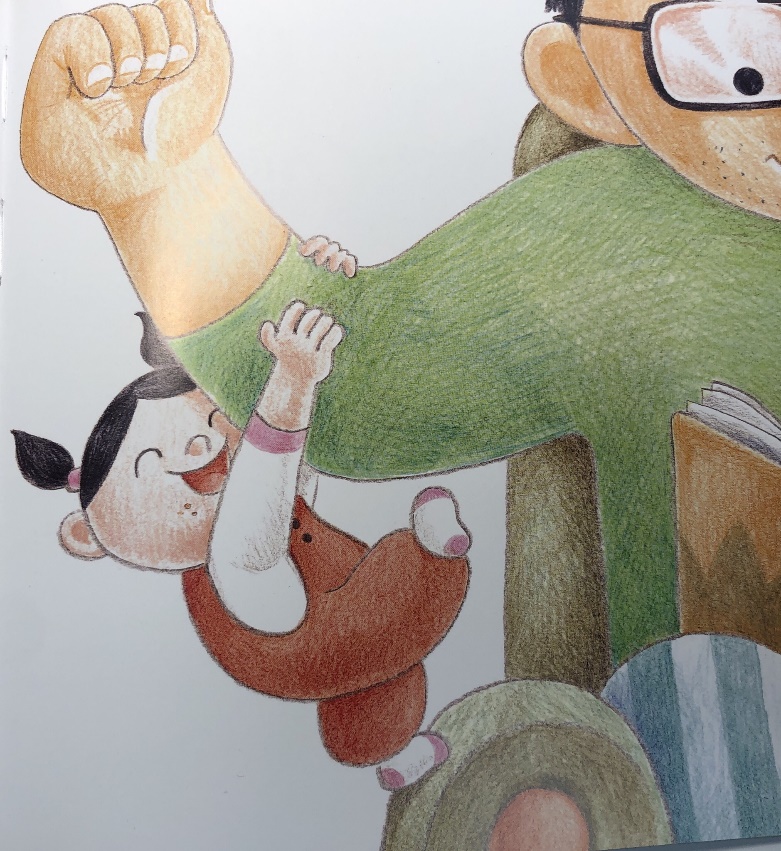 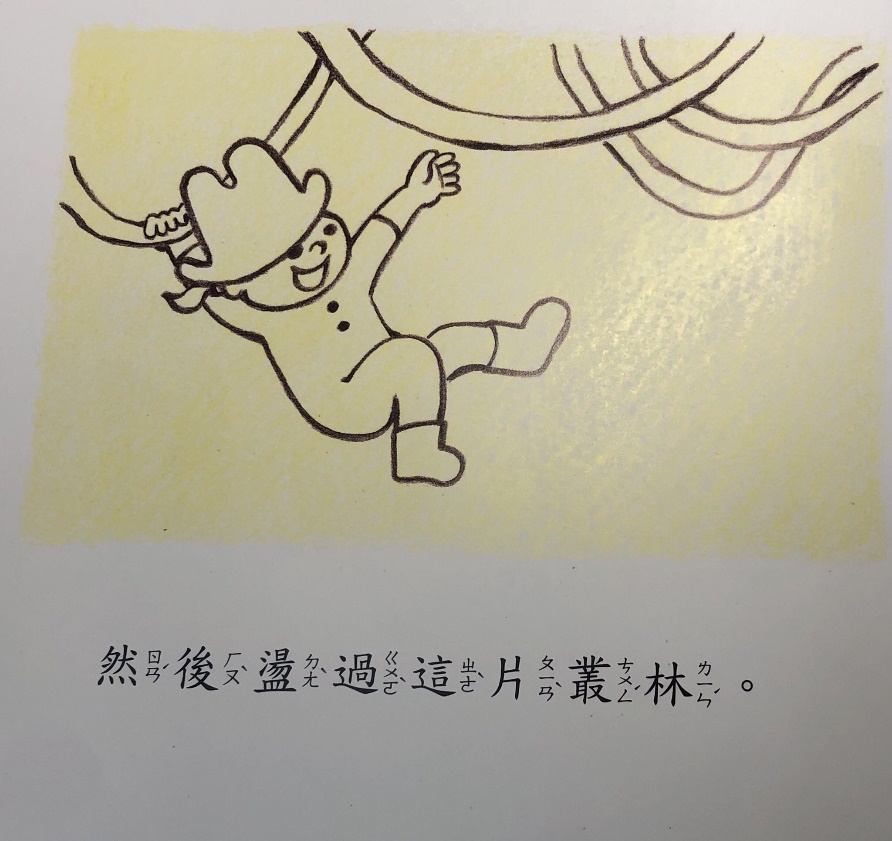 盪過這片叢林、爸爸的手臂成了藤蔓，不符合現實的小小孩和大爸爸的比例，是不是更有爬山的感覺呢?
讀圖畫(延伸)
圖取自《灰王子》/格林文化出版社
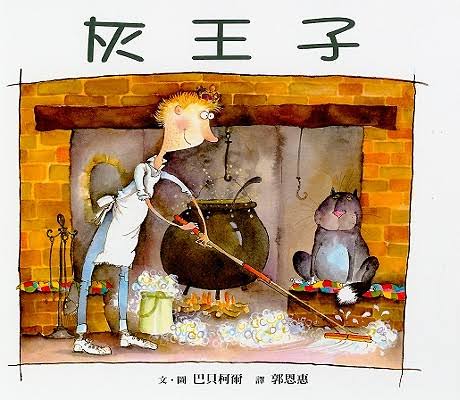 有時候，作者會把故事與別的故事結合，就像《灰王子》圖畫內容，讓你想到哪個故事呢？
比較一下灰王子和灰姑娘的裝扮，試試看你能不能找到繪者的巧思呢？
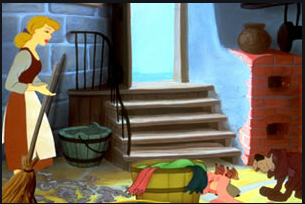 圖取自：仙履奇緣／雷電華電影公司發行
讀圖畫(延伸)
圖取自《大鬼小鬼圖書館》/小魯文化出版社
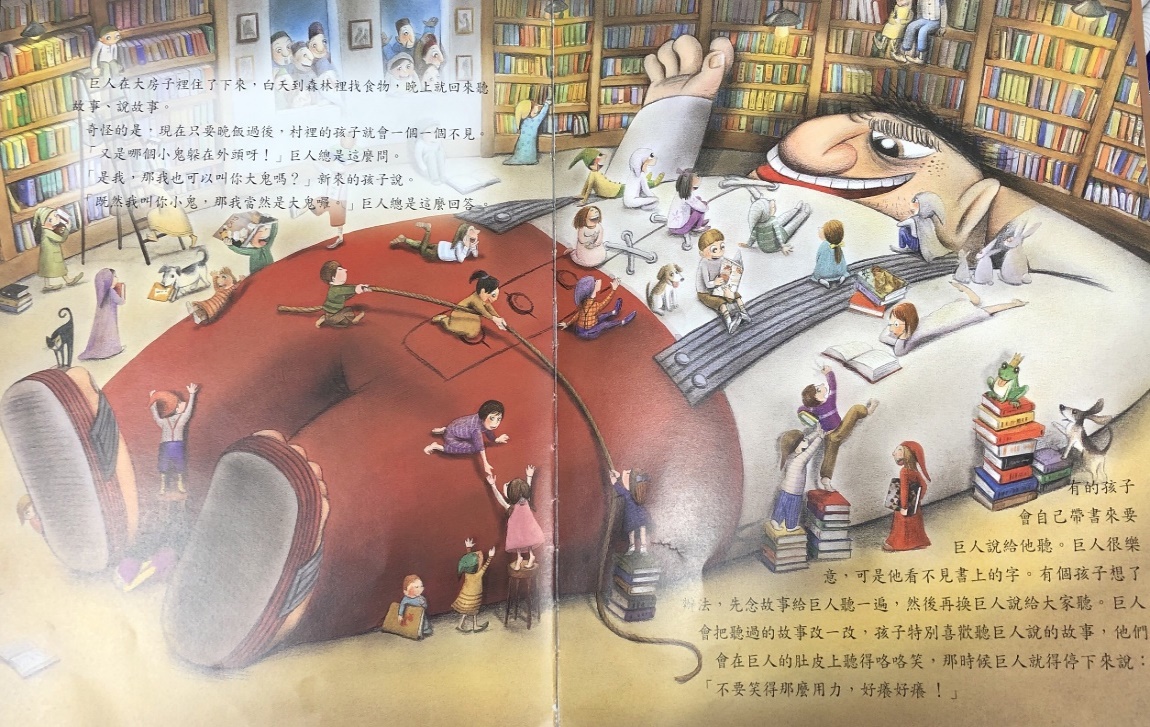 《大鬼小鬼圖書館》中，大鬼在圖書館裡的畫面，像不像格列佛到小人國時被小人們綁住的畫面呢？
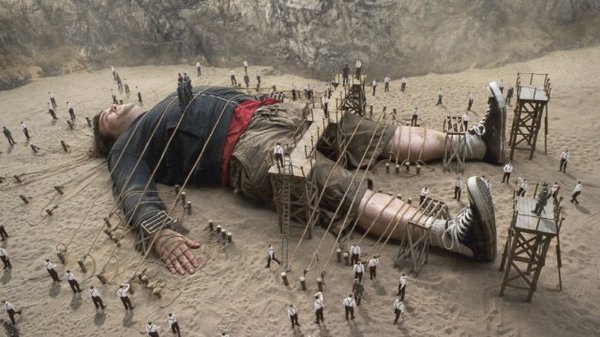 不同的是，這時候的大鬼可不是被「綁住」，而是開心的和小朋友們相處喔！
圖取自：格列佛遊記／得利影視發行公司
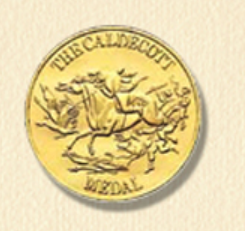 繪本大獎
美國凱迪克大獎
創設於1937年，每年由美國圖書館協會(ALA)邀請教育學者、專業人士和圖書館員，組成評審委員會，從這一年出版的數萬本書集中，選出一名首獎和二至三名佳作，頒贈凱迪克大獎和榮譽獎。是美國最具權威的繪本獎。
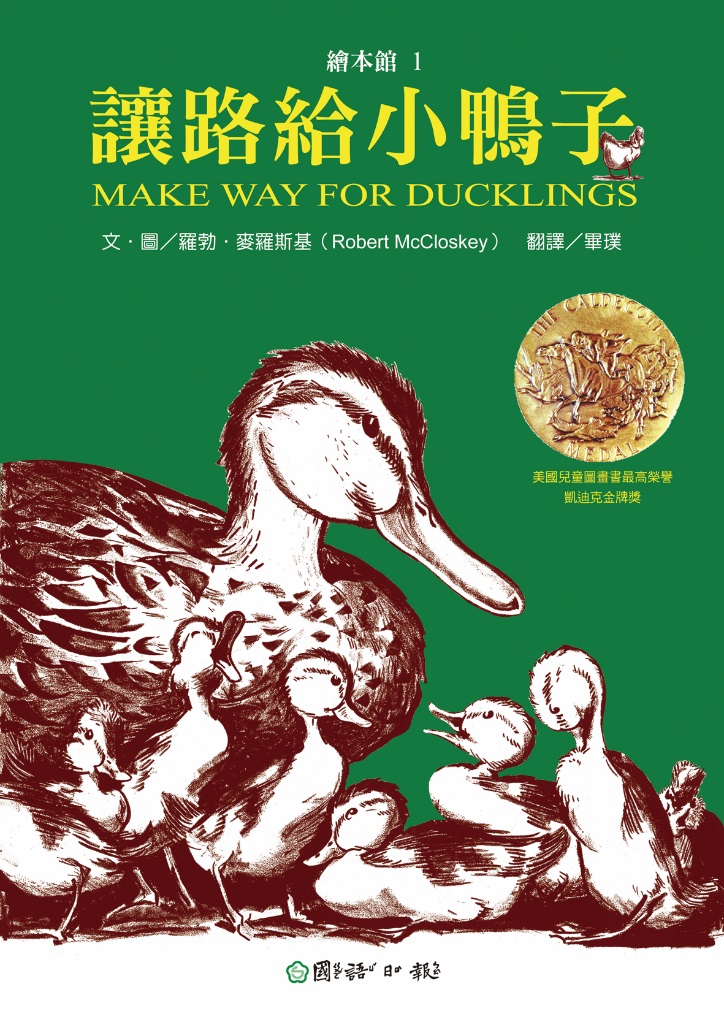 1942年凱迪克金獎
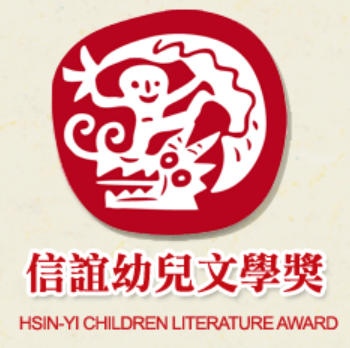 繪本大獎
信誼幼兒文學獎
自1988年起，信誼基金會為了鼓勵幼兒文學創作，設立了信誼幼兒文學獎。三十餘年來，獎勵了許多優秀的繪本作品。
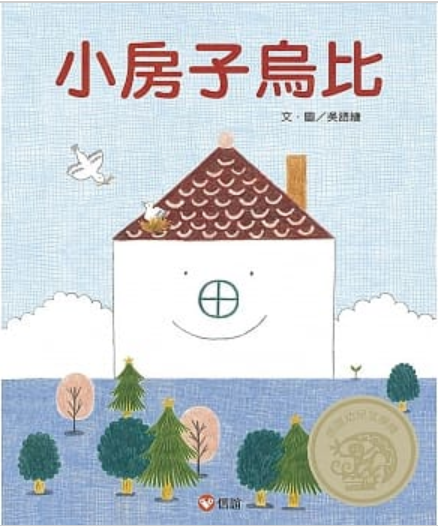 2018年圖畫書創作獎首獎
換你看
快到圖書館借一本繪本來看一看
活動二：預測好好玩(何謂預測?)
什麼是「預測」？
推測
預先
「預測」就是根據現在的線索和過去的舊經驗去推論未來的發展。
活動二：預測好好玩(生活中的預測)
以上的情況，我們都是根據自己的經驗或既有知識去預測接下來事件的發展。
所以根據不同的經驗，可能會有不同的預測。
活動二：預測好好玩(生活中的預測)
過去
現在
未來
活動二：預測好好玩(生活中的預測)
正確
預測
新線索
修正
活動二：預測好好玩(生活中的預測)
新線索
7點看到車子不多
新預測
修正
準時沒遲到
修正
活動二：預測好好玩(生活中的預測)
新線索
突然下大雨
新預測
修正
天氣轉涼
修正
活動二：預測好好玩(生活中的預測)
新線索
新預測
修正
修正
換你試試
活動二：預測好好玩(文本預測)
圖取自：Benchmark Education Company (2004)
找 一找，圖片裡有什麼？
不容易注意到的關鍵線索（新線索）
那個線索會有怎麼樣的影響呢？
接下來會發生甚麼事呢？
你想修正預測嗎？
活動二：預測好好玩(文本預測)
圖取自：Benchmark Education Company (2004)
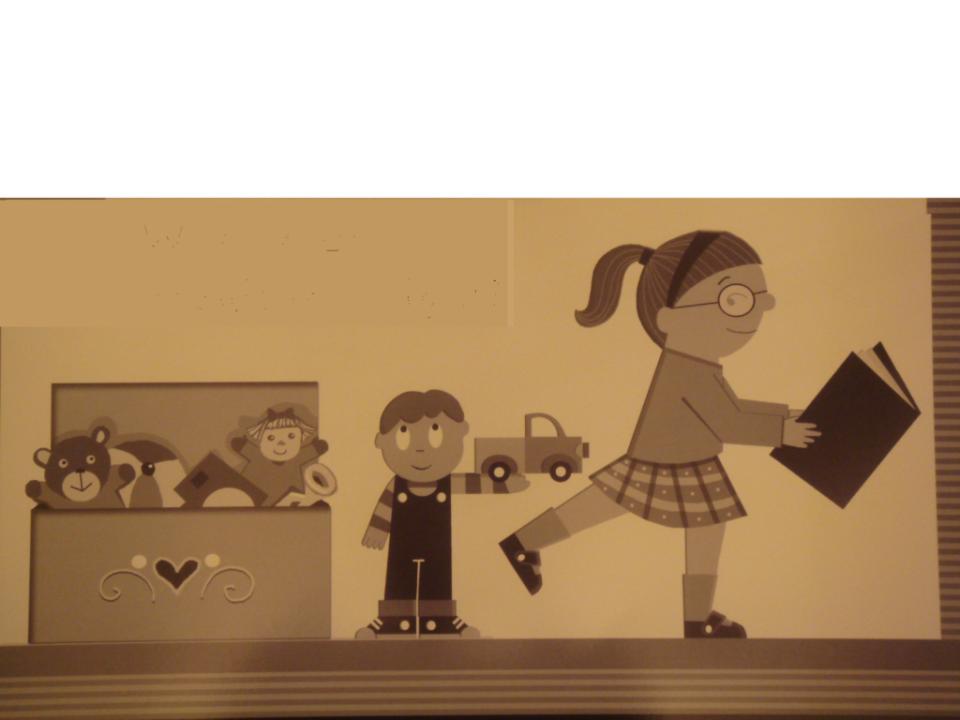 新線索可能是後來才出現的訊息，也有可能是一直存在，但是卻被忽略的關鍵訊息。
活動二：預測好好玩(文本預測)
換你來預測
圖取自《勇敢小火車：卡爾的特別任務》/親子天下出版社
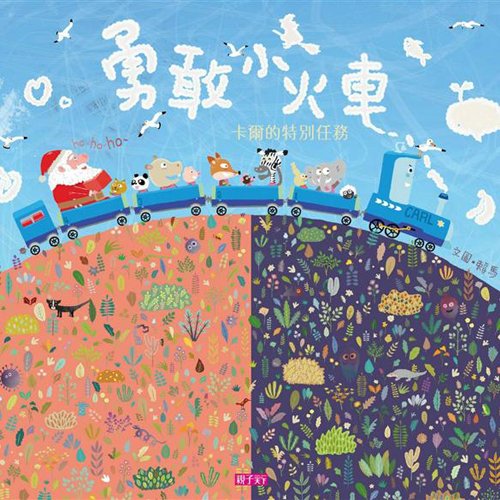 繪本是圖畫與文字共同構成的書，所以讀文字，也要讀圖畫喔！
讀
圖畫
+
讀
文字
換你來預測
圖取自《勇敢小火車：卡爾的特別任務》/親子天下出版社
1.讀文字，你的預測是?
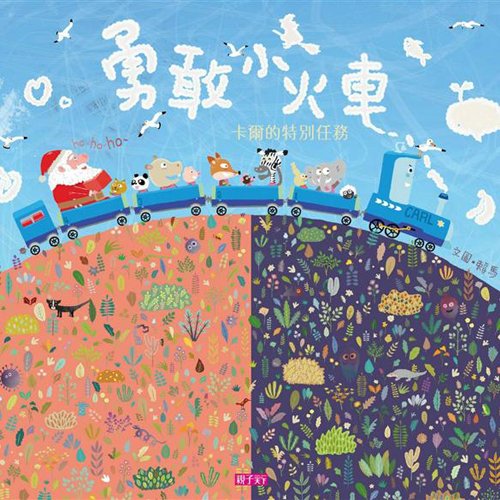 2.讀圖畫
你的感覺？
從顏色看
從細節看
你發現了？
從這些線索，你的預測是？
看看書
快翻開書，
看看你猜對故事內容了嗎？
活動三：超神奇種子鋪(預測猜一猜)
由書名猜一猜，這本書在說什麼?
事?
人?
時?
《超神奇種子鋪》
地?
物?
請用完整句子回答喔!
活動三：超神奇種子鋪(預測猜一猜)
圖取自《超神奇種子鋪》/小魯文化出版社
由封面猜一猜，這本書在說什麼?
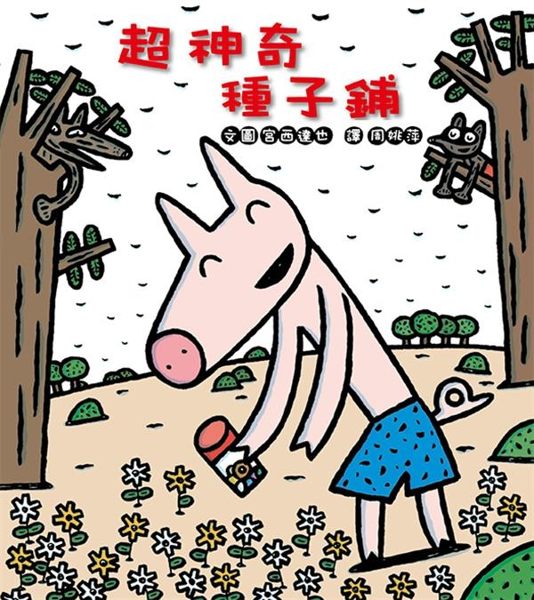 你的感覺？
從顏色看
從細節看
你發現了？
從這些線索，你的預測是？
請用完整句子回答喔!
活動三：超神奇種子鋪(預測猜一猜)
除了顏色跟細節，你還可以這樣想……
時?
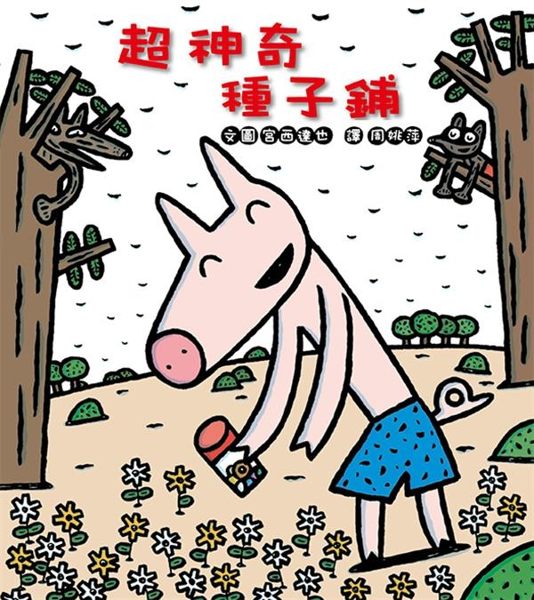 人?
物?
地?
請用完整句子
回答喔!
事?
活動三：超神奇種子鋪(關鍵說清楚)
翻開書本，讓我們一起讀一讀。
邊讀邊找出故事重要關鍵詞，
有些時候還可以加入預測喔!
活動三：超神奇種子鋪(關鍵說清楚)
找出第一頁的關鍵詞
小豬
草原
超神奇種子鋪
狸貓老闆
請把這些關鍵詞組合成一句話
活動三：超神奇種子鋪(關鍵說清楚)
種子
找出接下來的關鍵詞
冰冰涼涼
白色
嘿咻嘿咻長高高，嘿咻嘿咻發發芽！超神奇的種子呀，快快長高吧－－
埋進土裡
唸咒語
長出雪人樹
雪人樹
請把這些關鍵詞組合成一段話
活動三：超神奇種子鋪(關鍵說清楚)
氣球樹
找出接下來狸貓老版介紹了哪些種子?
甜甜圈樹
蜂巢樹
請說一說這些內容，可以參考雪人樹的內容喔!
活動三：超神奇種子鋪(關鍵說清楚)
輪子形狀
甜甜圈樹的關鍵詞
埋進土裡
嘿咻嘿咻長高高，嘿咻嘿咻發發芽！超神奇的種子呀，快快長高吧－－
唸咒語
長出甜甜圈樹
甜甜圈樹
請把這些關鍵詞組合成一段話
活動三：超神奇種子鋪(關鍵說清楚)
氣球樹的關鍵詞
埋進土裡
嘿咻嘿咻長高高，嘿咻嘿咻發發芽！超神奇的種子呀，快快長高吧－－
輕飄飄
彩色
唸咒語
長出氣球樹
氣球樹
請把這些關鍵詞組合成一段話
活動三：超神奇種子鋪(關鍵說清楚)
蜂巢樹的關鍵詞
很多洞洞
埋進土裡
嘿咻嘿咻長高高，嘿咻嘿咻發發芽！超神奇的種子呀，快快長高吧－－
唸咒語
長出蜂巢樹
快逃
蜂巢樹
請把這些關鍵詞組合成一段話
活動三：超神奇種子鋪(關鍵說清楚)
誰出現了?
想吃小豬
大野狼
發生什麼事了？小豬怎麼辦？
我預測故事接下來會是…
活動三：超神奇種子鋪(關鍵說清楚)
方法一
裝成雪人
雪人樹
雪人融化了
請說一說小豬的方法是？結果？
活動三：超神奇種子鋪(關鍵說清楚)
方法二
抓住氣球飄走
氣球樹
大野狼也抓住一束氣球
請說一說小豬的方法是？結果？
活動三：超神奇種子鋪(關鍵說清楚)
方法三
大野狼逃命去
恐龍樹
請說一說小豬的方法是？結果？
活動三：超神奇種子鋪(關鍵說清楚)
回想故事內容，故事最後是…
超神奇種子
小豬覺得......
太神奇
太令人驚訝
普通種子
比較好
這是小豬的想法，那你呢?你的想法是?
活動三：超神奇種子鋪(故事梯重述)
你能看著故事梯，
把故事再說一次嗎?
經過:大野狼要吃小豬
經過:大野狼出現
經過:小豬的方法
結果:1.大野狼逃命去2.小豬的想法
開始:狸貓老闆介紹種子
活動三：超神奇種子鋪(故事梯重述)
回家依照故事梯，
把好聽的故事說給家人聽聽吧!
活動四：製作種子商品卡(新創意想想看)
看完《超神奇種子鋪》，猜猜看，種子鋪裡還有賣什麼樣的種子呢?
大小?
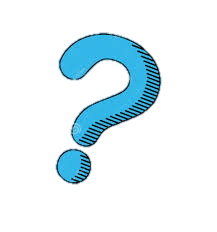 顏色?
味道?
形狀?
果實?
活動四：製作種子商品卡(商品卡寫寫畫)
請完成你的種子商品卡
種子名稱：
介紹：
種子樣子
請畫出種子
請畫出果實
果實樣子及功用
活動五：一起到圖書館看繪本
你知道圖書館有許多好看的繪本嗎？
讓我們一起到圖書館看繪本吧！
延伸閱讀：超神奇系列書vs超神奇作家
《超神奇種子鋪》好看嗎?圖書館裡還有許多「超神奇」的好書喔！
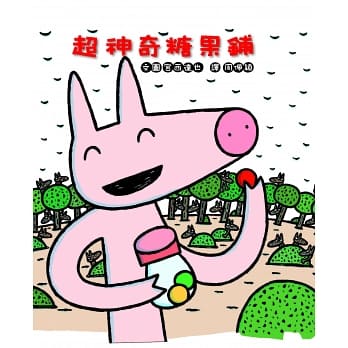 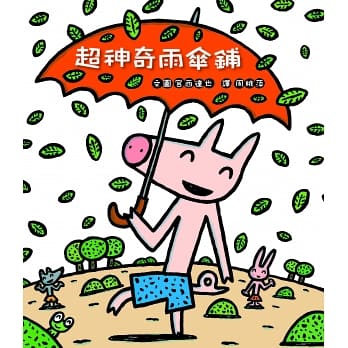 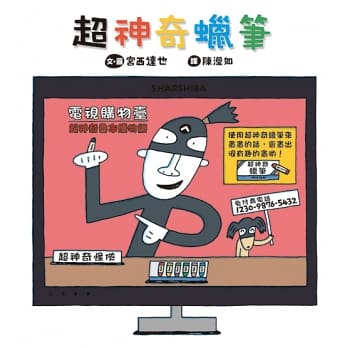 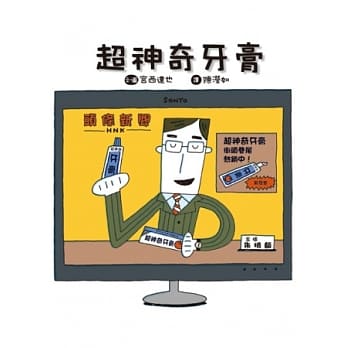 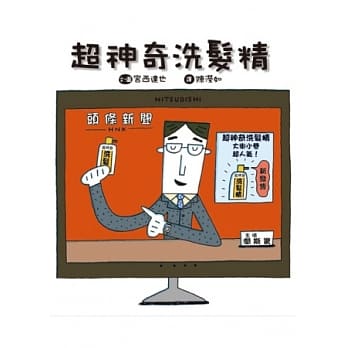 延伸閱讀：超神奇系列書vs超神奇作家
你知道創造出這麼有趣的繪本的
超神奇作家是誰嗎？
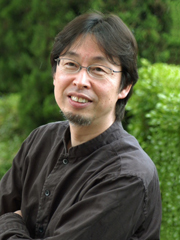 宮西達也
1956年出生，日本繪本作家。作品具有趣味性，貼近孩子生活。
說說看，你還看過他的那些作品?
你可以在圖書館裡找出他的書嗎？
請找一本宮西達也的作品，回家與家人分享。
活動五：一起到圖書館看繪本
找一找，看一看，想一想
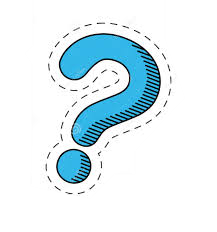 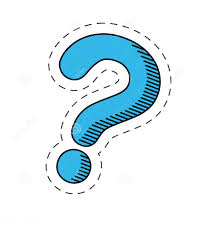 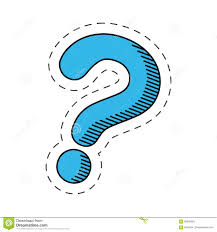 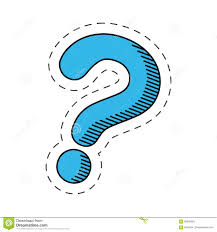 繪本書的裝訂通常是……
我覺得繪本書是……的
因為……
繪本書裡面有很多的……
繪本書裡面還有很多的……
活動五：一起到圖書館看繪本
繪本書真好看！
快點去，借來看！
帶回家，親子看！
繪本書真好看！